Distribution-free risk assessment of regression-based machine learning algorithms
Sukrita Singh (University of Oxford/ Munich Re), Neeraj Sarna (Munich Re)


Joint work with:
Yuanyuan Li, Yang Lin , Michael Berger (Munich Re), 
Agni Orfanoudaki (University of Oxford)

September 2024
[Speaker Notes: Thank you for a great conference – I have been learning a lot about new work in this space. Thank you for giving us the opportunity to share our work on risk assessment of regression based machine learning algorithms. I am Sukrita Singh and I am presenting together with Neeraj Sarna and one of our collaborators Michael Berger, is supporting us from the audience. This is joint work between University of Oxford and Munich Re, a reinsurance company.]
Agenda
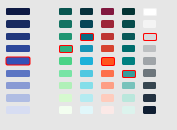 01
03
02
04
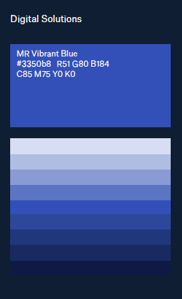 Results
Next Steps
Motivation
Methodology
2
Motivation
AI RisksPerformance guarantees can be backed by insurance
Performance Risk
Model
AI Vendor
End User
IP Infringement Risk
Performance 
guarantees
Insurance Policy
Munich Re
Discrimination Risk
4
[Speaker Notes: When we look at the setting where AI models are used for practical applications, there are risks associated such as performance, IP infringement, fairness. All these risks can incur financial costs for the end user and depending upon the application area this can be severe. And as an insurer, what you would like to do is enable an AI vendor to extend a performance guarantee to the end user. Give example of drug dosage.]
Regression case: Defining under-performance 
Defining risk by critical safety threshold
y
y
x
x
5
[Speaker Notes: The problem is that under performance is defined on an error threshold which is fixed and maybe set by regulatory, government or legal standards. Something that may be outside the control of the AI vendor and the end user both so it is important to estimate coverage in respect of this defined interval instead of obtaining conformal prediction intervals for a predefined coverage level. So basically our problem is the inverse of standard conformal prediction.]
Pricing performance riskDefining model under-performance
Independent of the extent of underperformance
Claim Frequency  =  Number of instances of model under-performance 
				 =  Number of times model is used  X  Probability of under-performance
Function of model performance to be estimated
Will not depend on model’s performance
6
Risk Assessment: Methodology
Risk AssessmentDefining constraints and desired properties
Desirable Properties
Problem Constraints
δ = Estimated – True Failure Probability 

Conservativeness:
	Don’t under-estimate the failure probability 
	(δ  >  0)

Accuracy:
	Estimate the failure probability as      	accurately as possible (Small |δ|)
8
[Speaker Notes: First of all, we translate the business scenario so far in terms of what it means for the theoretical constraints of the solution we wish to obtain. To summarize, the main constraints are epsilon is fixed so there is no control over error threshold. Next, the model comes from a third party – all you’re doing is evaluate it so there is no control over model architecture itself (and in some cases also limited access to it). We have to estimate the failure probability adhering to 2 principles; it should be conservative and it should be as accurate as possible.]
Computation of Failure Probability : NotationMathematical formulation
9
Computation of Failure Probability : Proposed methodologyUnder exchangeability
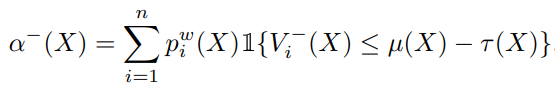 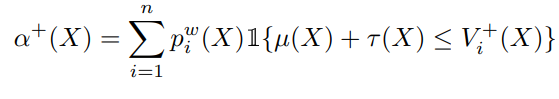 10
Computation of Failure Probability : Proposed methodologyUnder covariate shift
Under covariate shift where weights are known for e,g assume
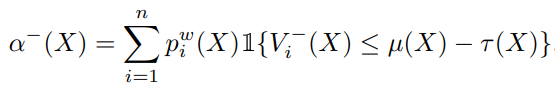 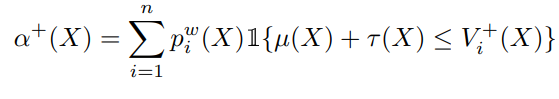 11
Results
Theoretical ResultsProving desired properties
Previous Work
Extension
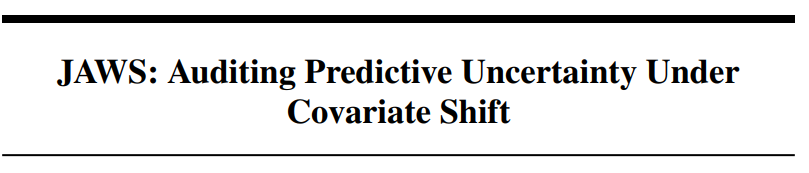 Introduce a hold-out test to capture randomness and propose a lower variance solution
Theoretically prove that the risk assessment method provides a conservative and accurate solution
Application of the methodology to real-life datasets
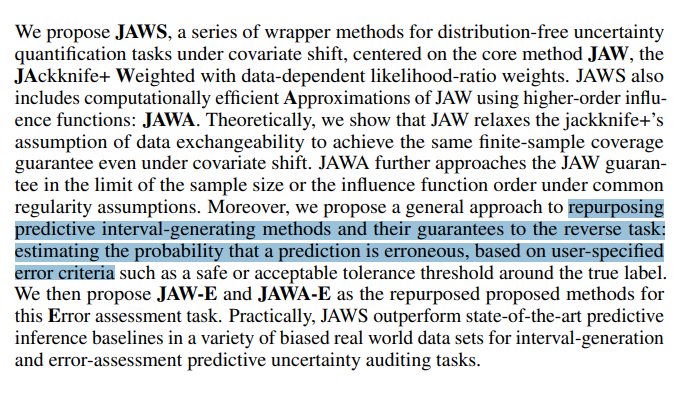 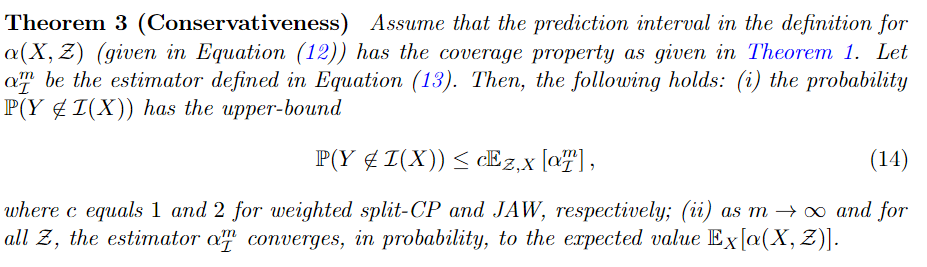 *
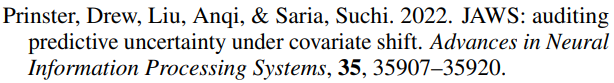 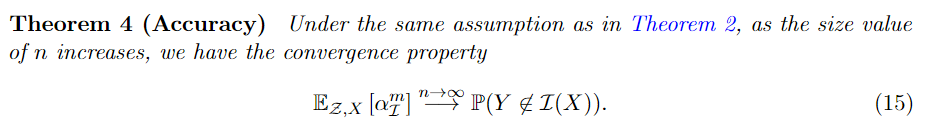 13
Experimental ResultsMethodology
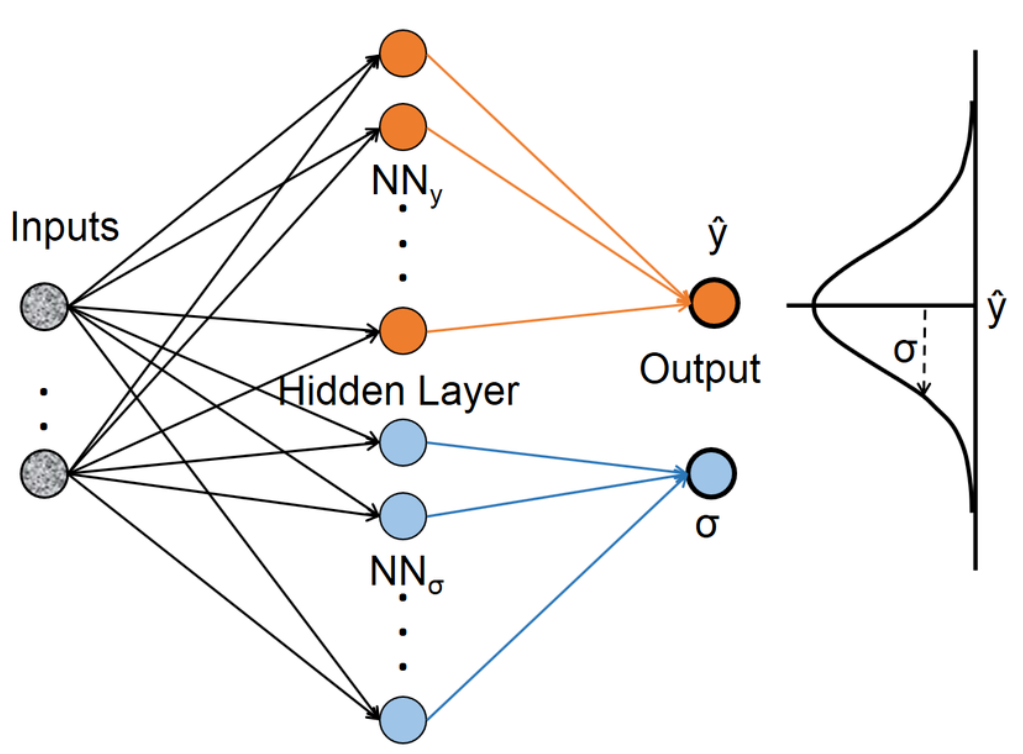 Public dataset with neural network models
Method-1 Mean-variance estimation
Method-2 normal distribution over residuals
Exponential tilting for distribution shift [Tibshirani et.al. 2019]
Counting based estimate empirical estimate of the true failure probability
14
Experimental ResultsPredictive maintenance: Gas turbines (1/2)
Risk underestimation
15
Experimental ResultsPredictive maintenance: Gas turbines (2/2)
16
Experimental ResultsEnergy Output: Power plant
17
Experimental ResultsConvergence with number of calibration points
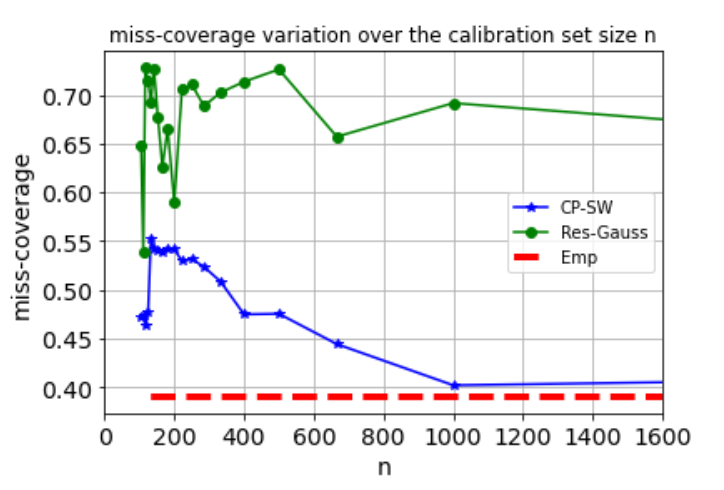 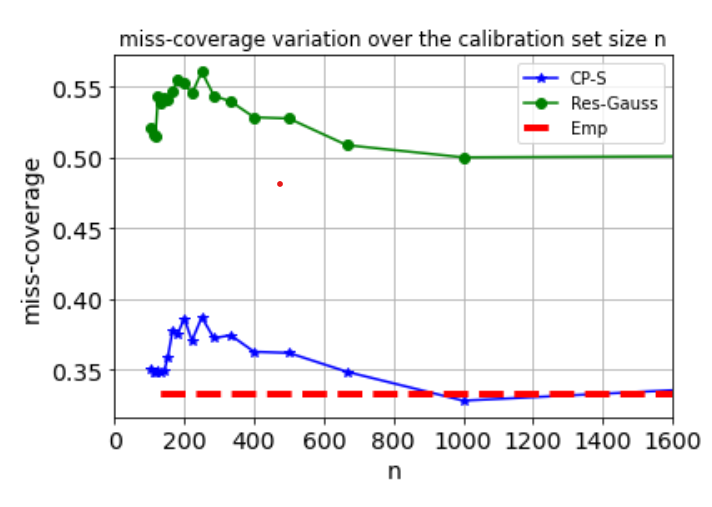 With distribution shift
Without distribution shift
18
Next stepsFuture direction to explore
Theoretical:
Handling other types of data drifts
Performance evaluation when weights are numerically approximated
Extension to classification problems

Application:
Evaluation of discrimination risks
Thank You!   Questions?
19